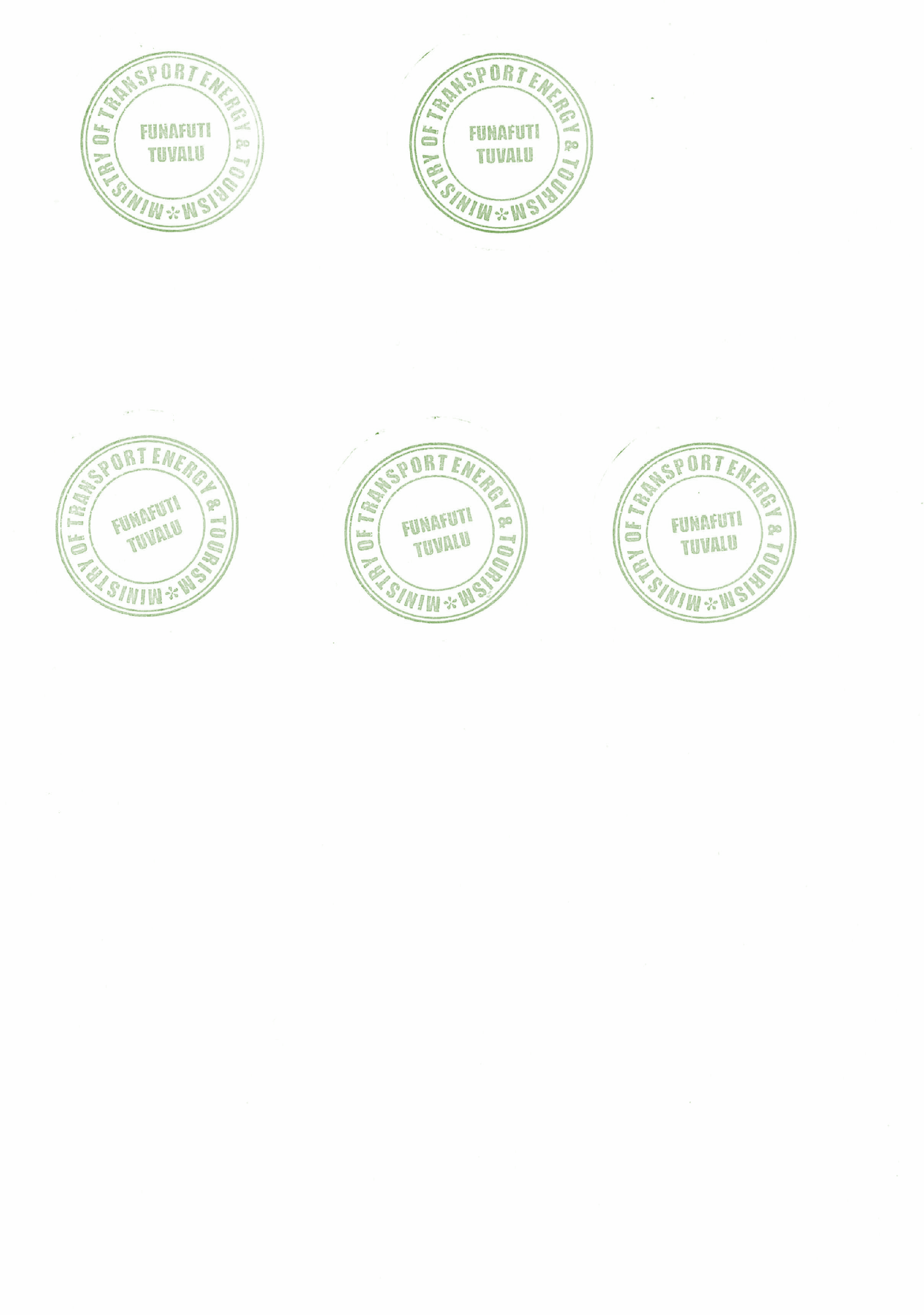 Overview of Tuvalu Energy Efficiency Policy and Programmes
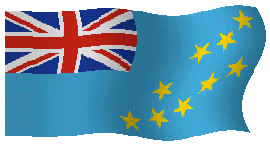 Fakalogo Houati
Renewable Energy Specialist
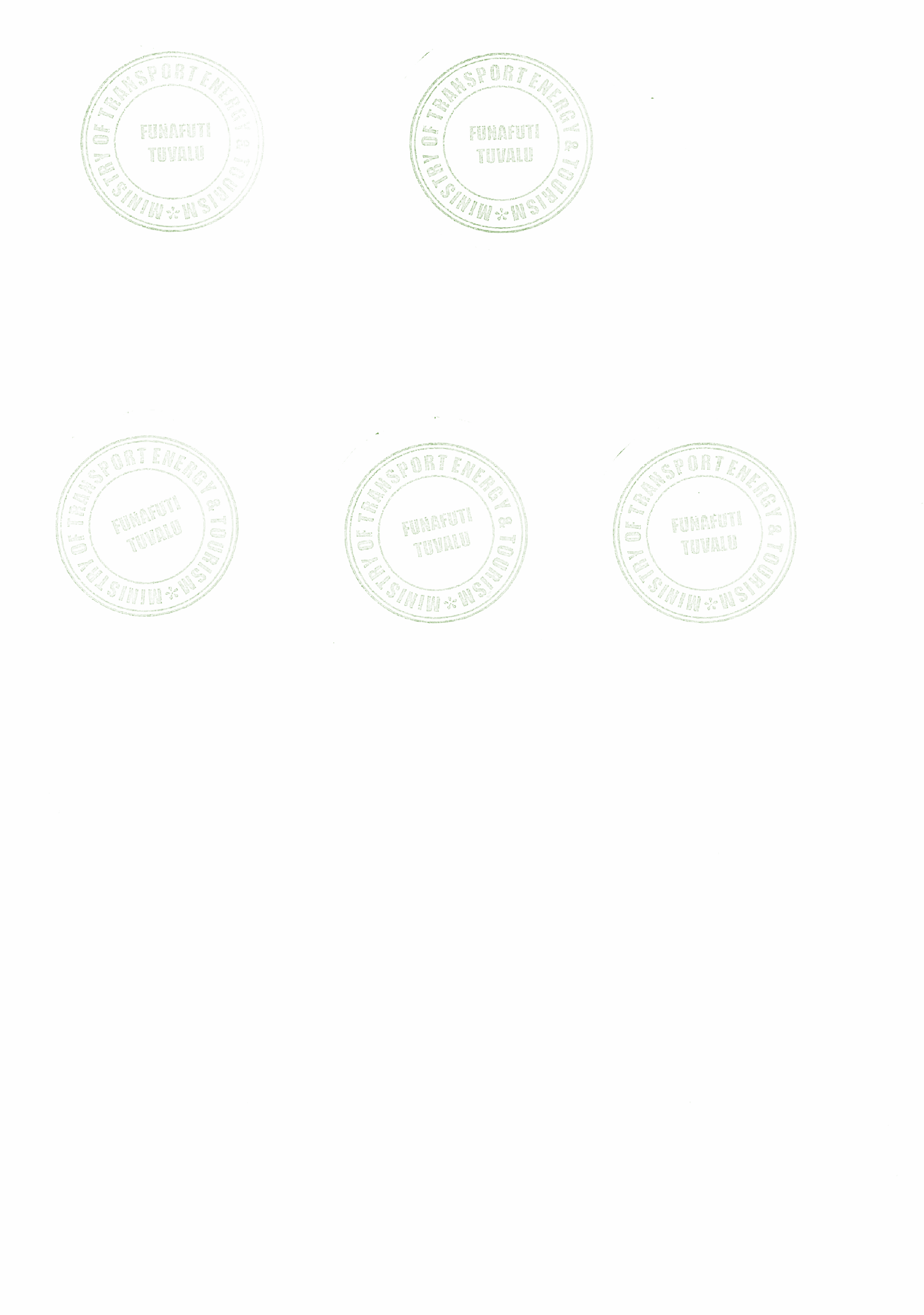 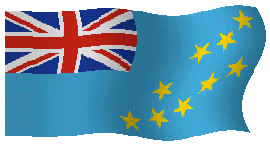 Energy Target
Mission: 
To improve the well-being of the Tuvalu people through 100% access to affordable, reliable, efficient and sustainable sources of clean energy.


Goals: 
To generate electricity using 100% renewable energy by 2025.
To increase energy efficiency by 30% on Funafuti (main island) by 2025.
Reducing Greenhouse Gas (GHG) from the energy sector to 60% below 2010 levels by 2025
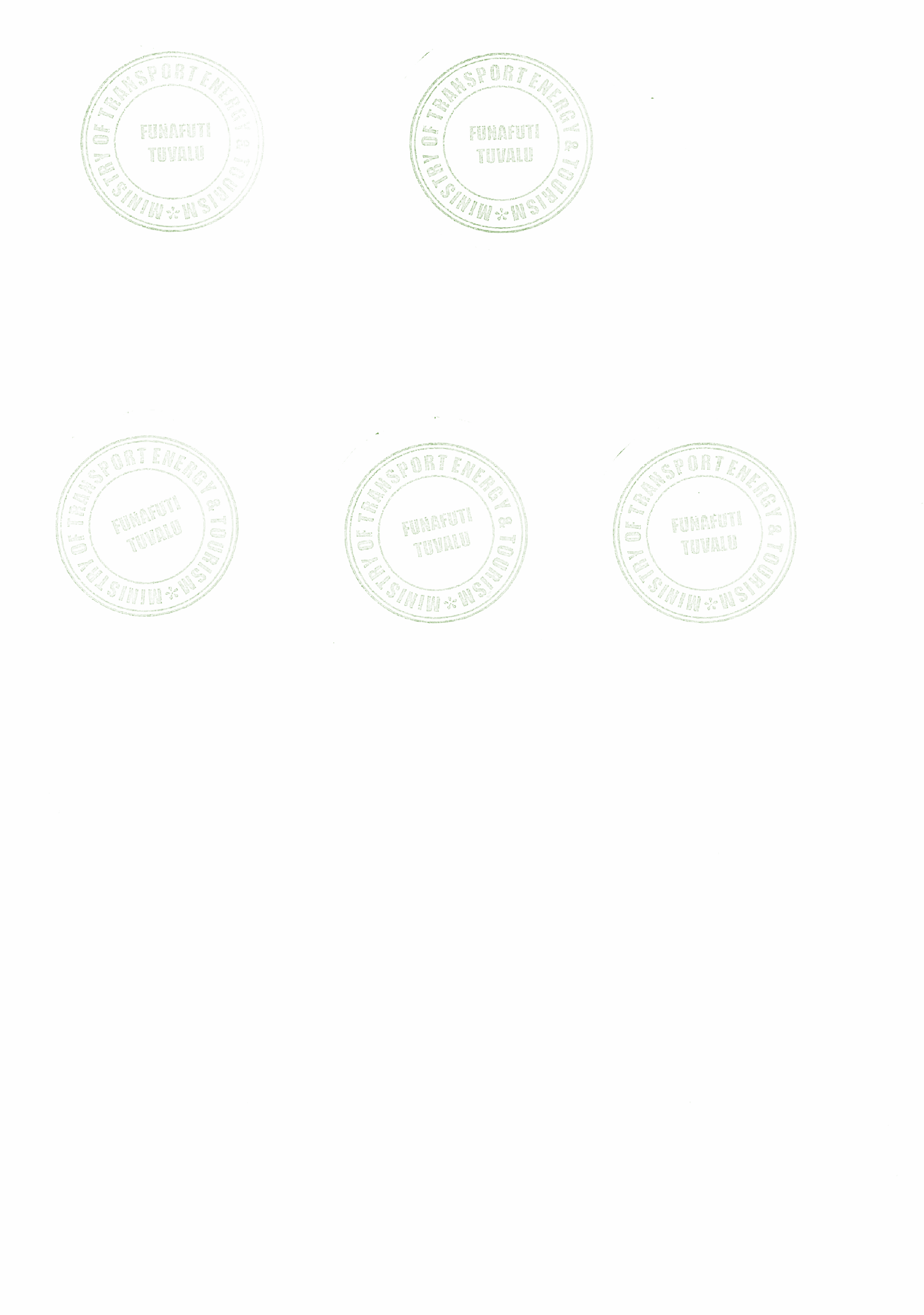 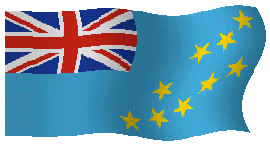 Energy Policy
Tuvalu National Energy Policy (TNEP) - revising state
Tuvalu Energy Efficiency Act - passed 2016
Regulate import electrical appliance to have NZ/AUS labeling standard
Light, Refrigerator/freezer and Air Condition
100% Target progress
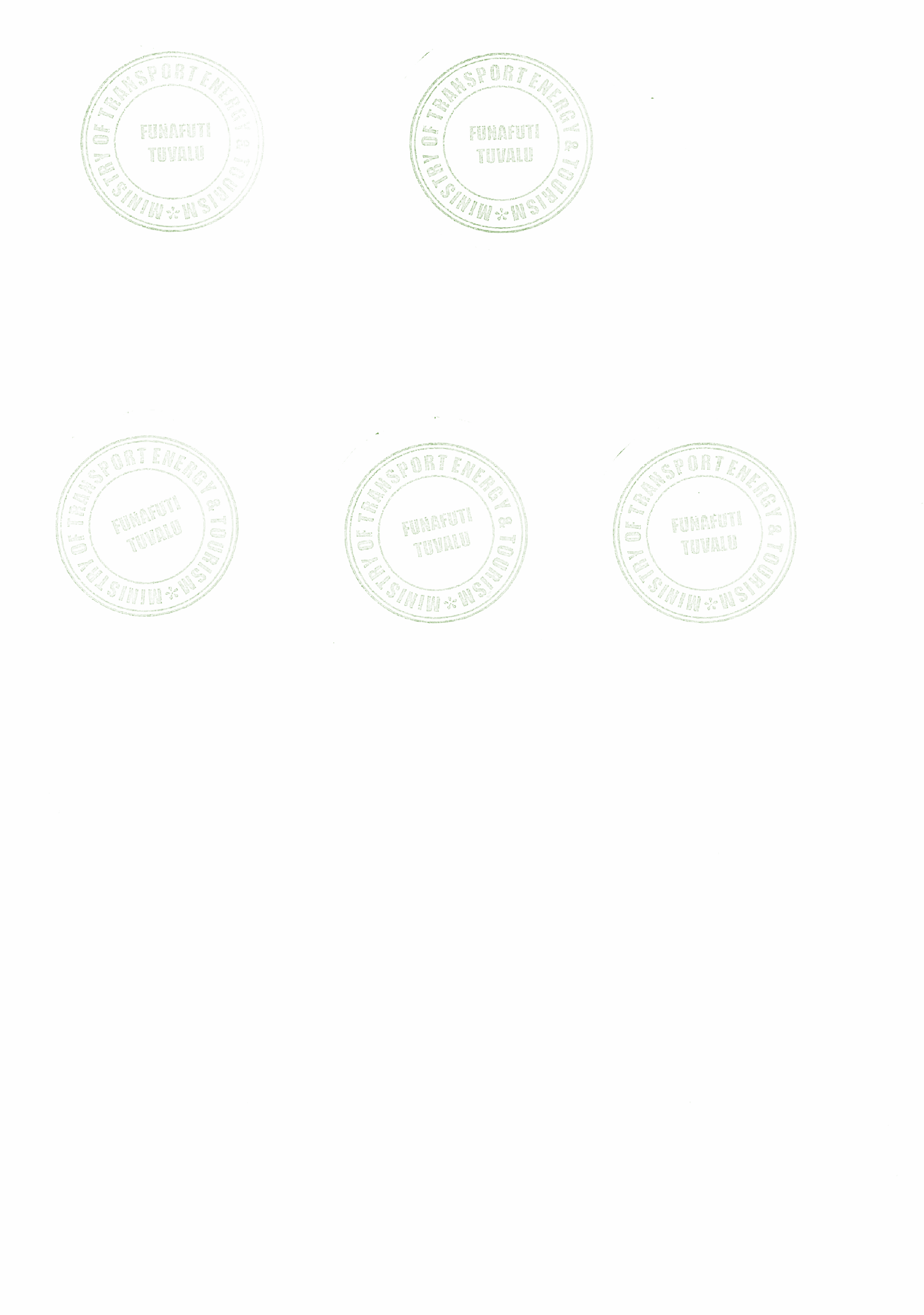 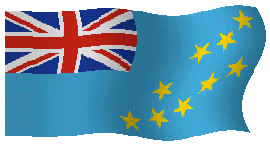 Energy Efficiency Activities and Programme
Awareness programme and give out Energy conservation advice
Changing of lighting system in the government building to LED
Low carbon loan scheme for efficiency appliances
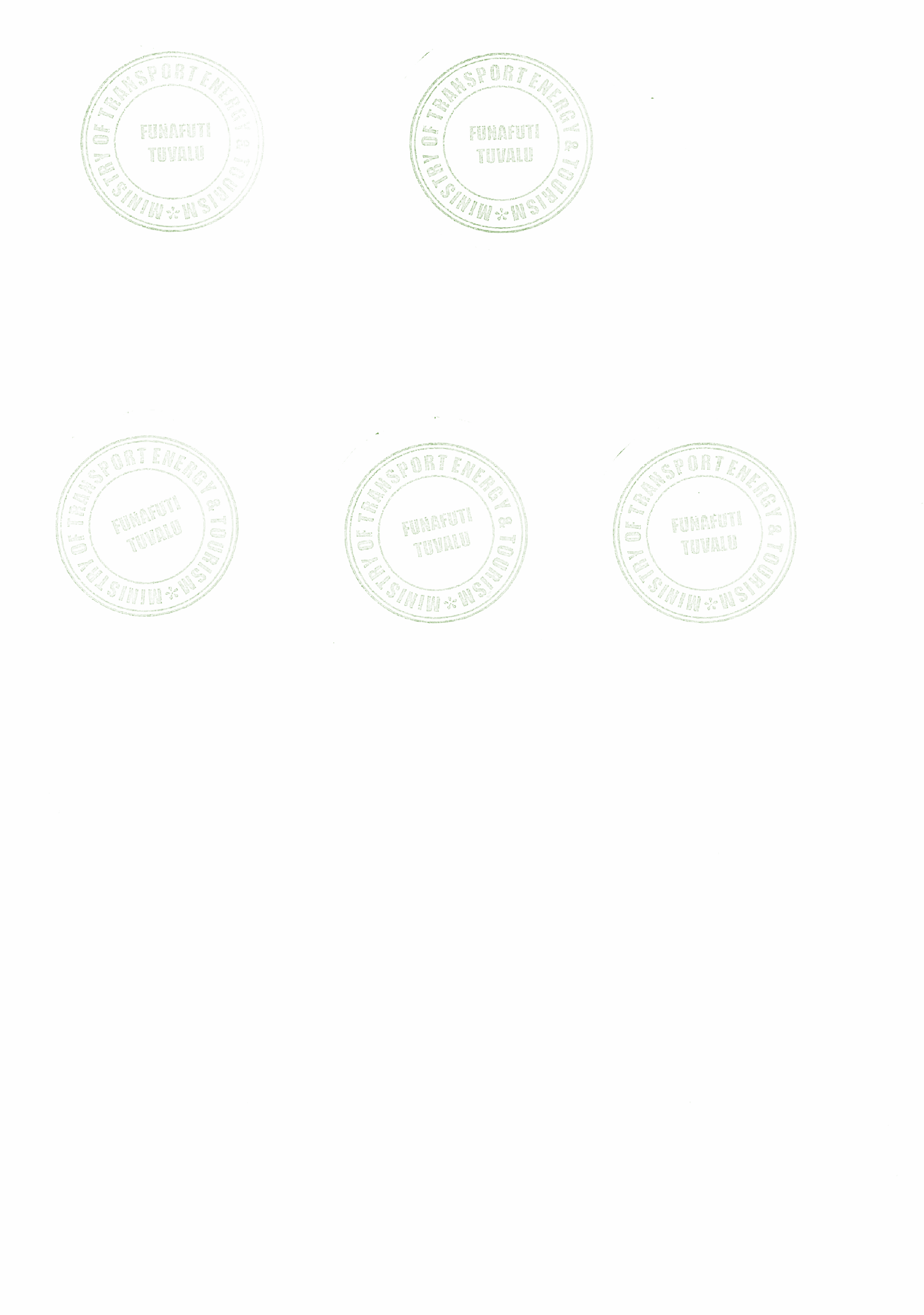 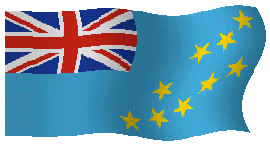 Challenges
Public does not abide or not aware of policy
Funding 
Equipment
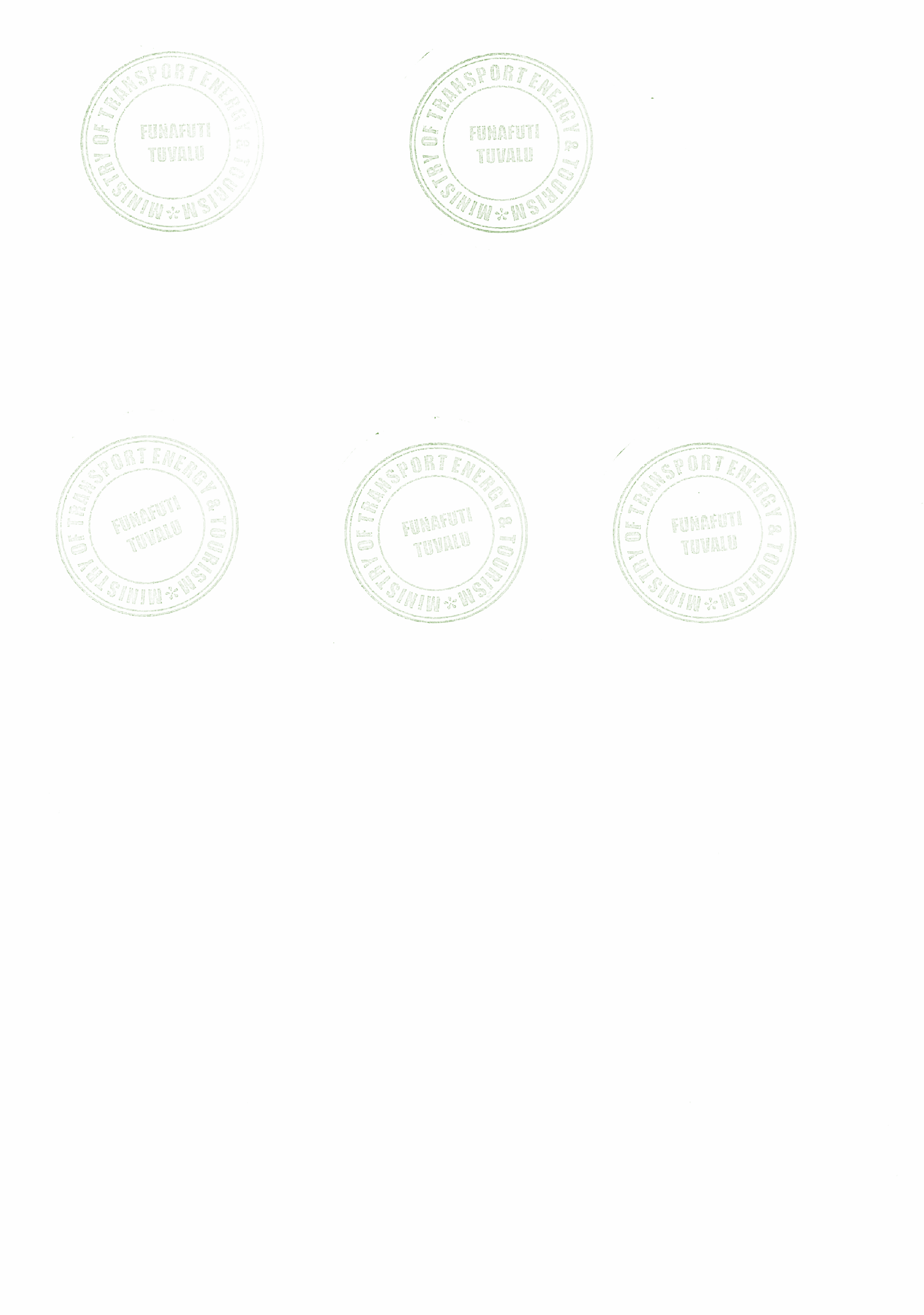 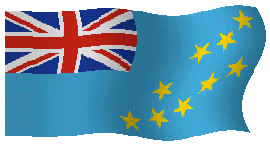 Way forward
More awareness programme and radio spot
Includes more appliances to be regulated
Train staff
Install BESS to increase RE 100% target
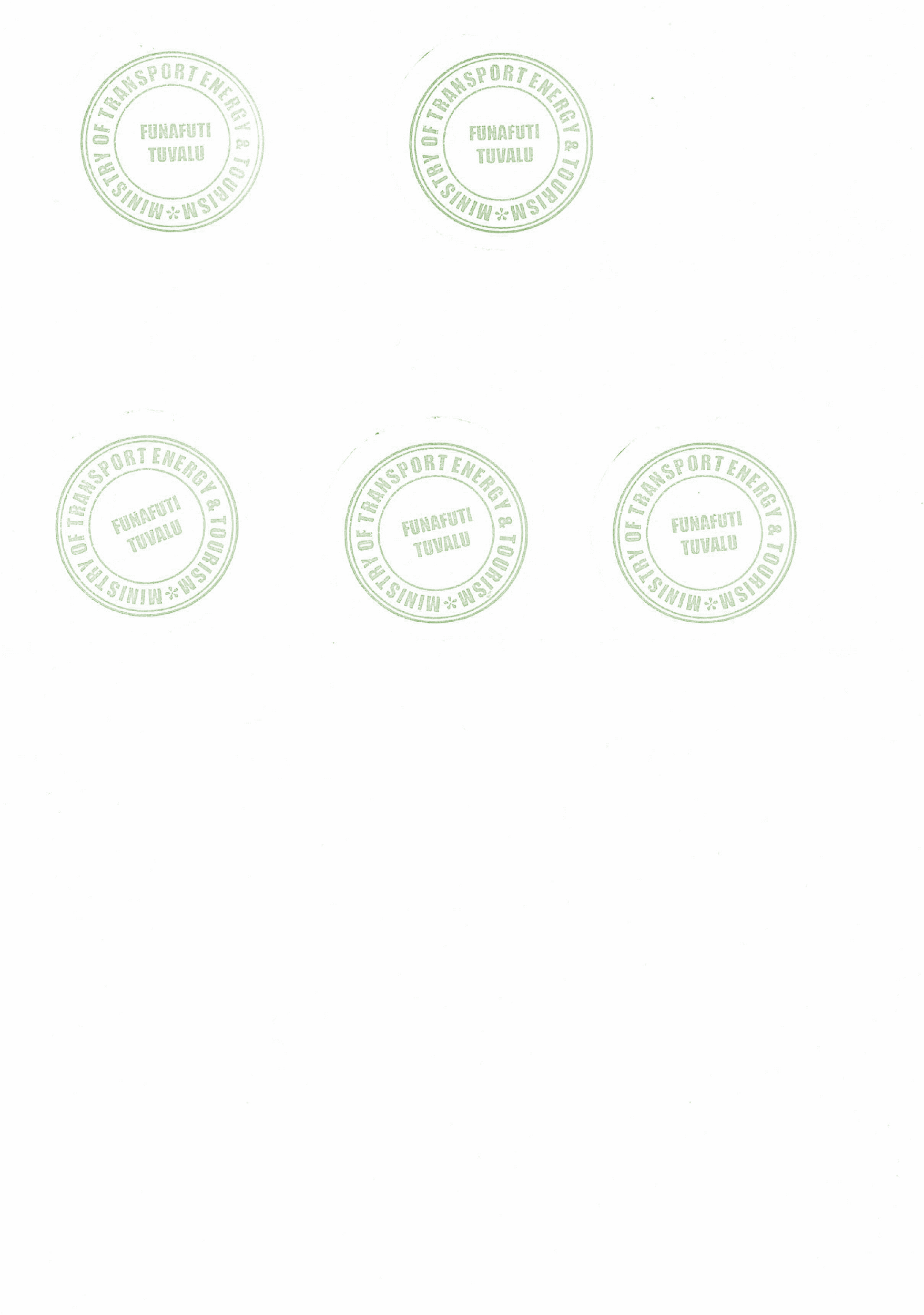 Fakafetai lasi